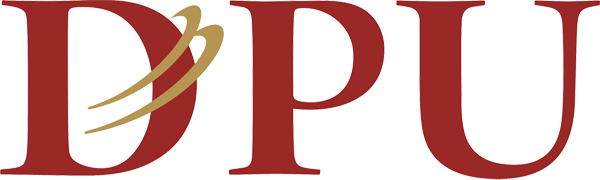 Dr. D Y Patil Medical College, Hospital & Research Centre, Pimpri Pune
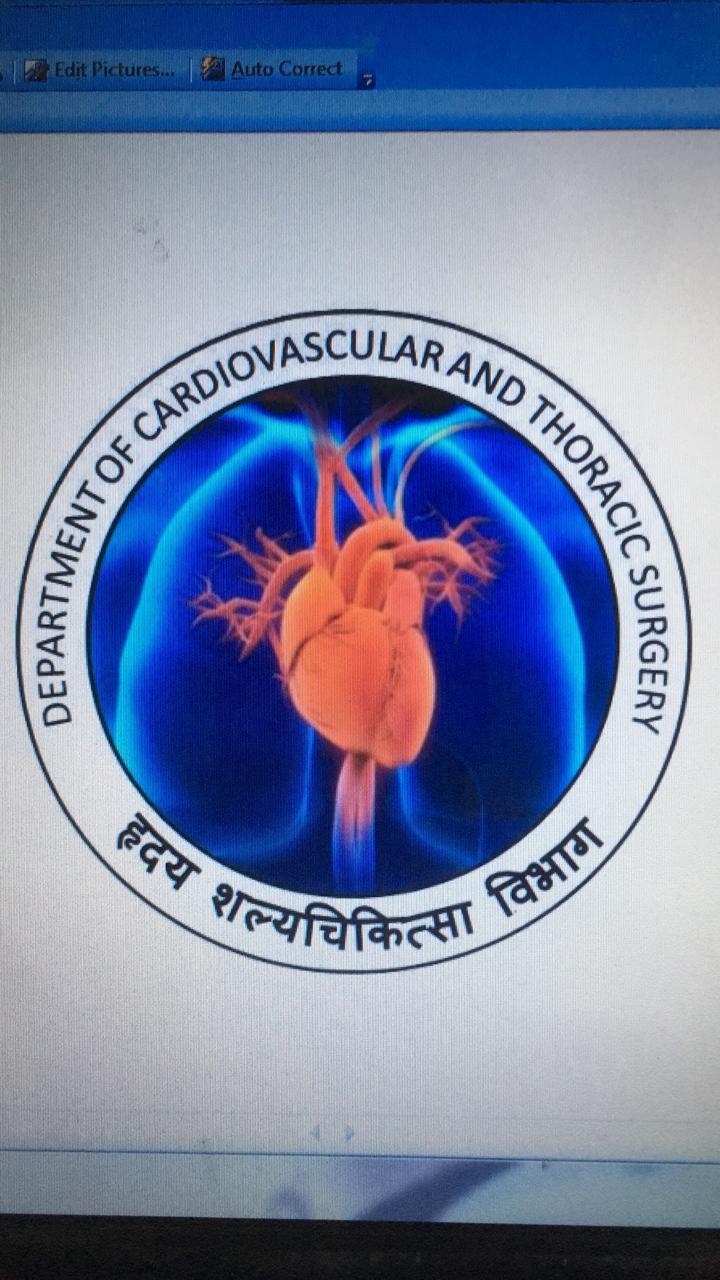 DEPARTMENT OF CARDIOTHORACIC SURGERY
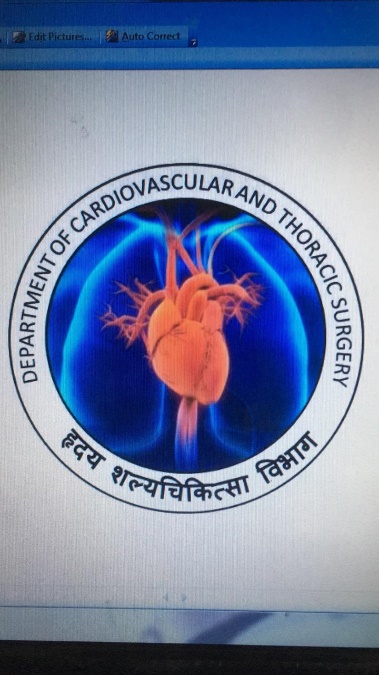 Emerging pediatric cardiac surgery horizons @ dpu:a team cvts initiative
DR ASHISH DOLAS
ASSOCIATE PROFESSOR  
DEPT OF CARDIOVASCULAR THORACIC SURGERY
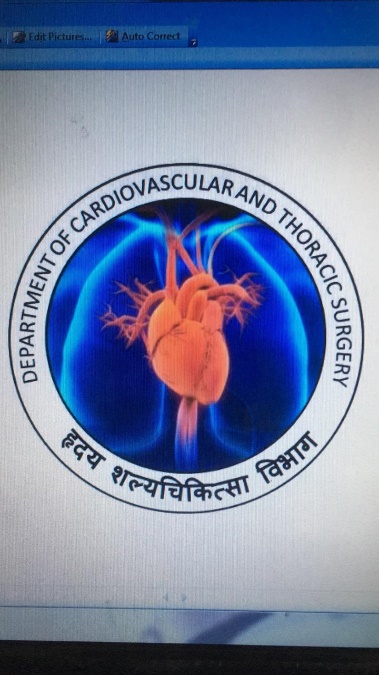 CONGENITAL HEART DISEASE SURGERY PROGRAMME
Started in Oct  2017
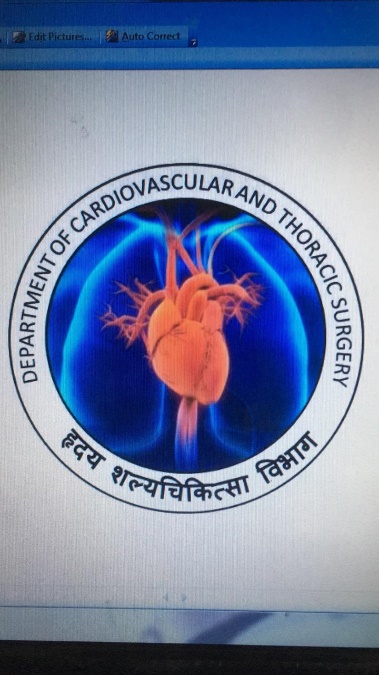 DEMOGRAPHIC PROFILE
Youngest- 15 days
Eldest- 59 years
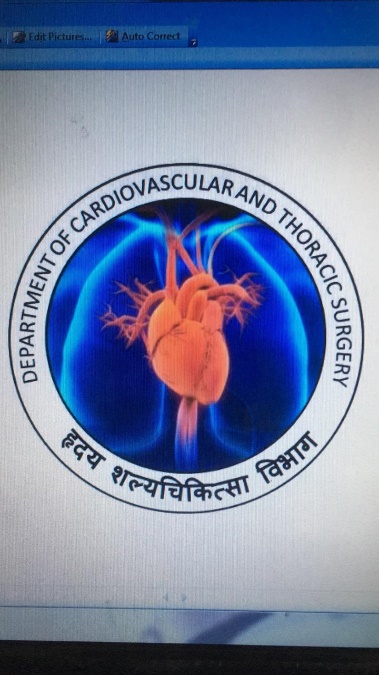 DISEASE SPECTRUM
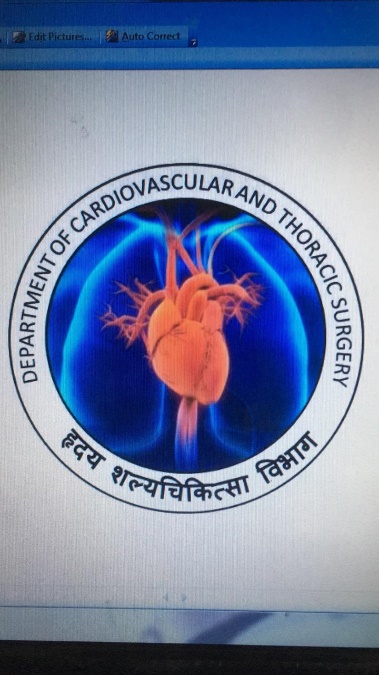 ATRIAL SEPTAL DEFECT
Secundum ASD- 17

Sinus Venosus ASD with Partial Anomalous Pulmonary Venous Connection (PAPVC)
8 (Requires Re-routing of PV to LA along patch)

ASD with PS - 2 (Additional Open Pulmonary valvotomy done)
ASD with LPA PLASTY (Patch Plasty of the left pulmonary artery)-1

ASD with Significant Tricuspid Regurgitation 
6 (Additional Tricuspid valve repair done)
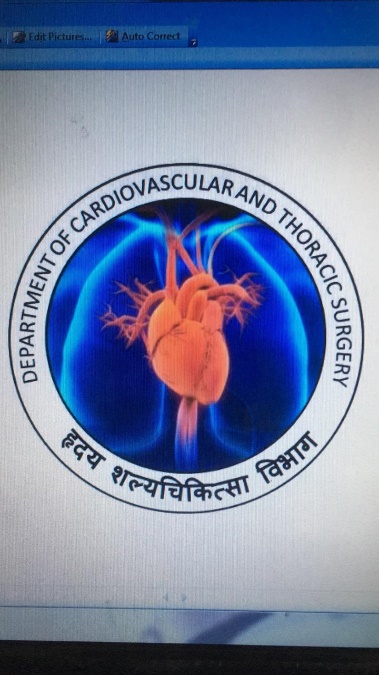 VENTRICULAR SEPTAL DEFECT
Isolated VSD- 10
Swiss cheese (Multiple VSD’S) -1
VSD’s With associated lesions: 8
ASD- 3
PDA- 2
AR- 3
PS- 2
TR/MR- 2/ 1
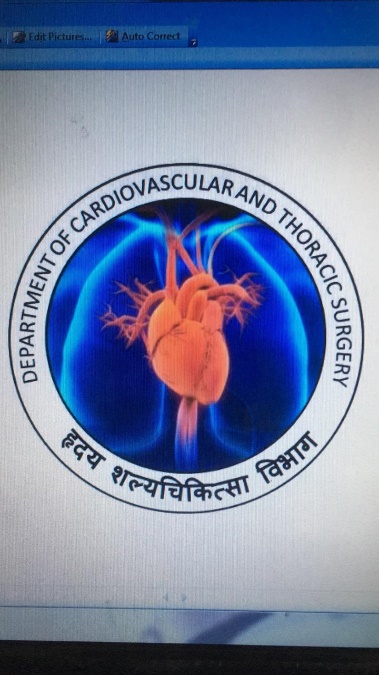 TETRALOGY OF FALLOT
RVOT Resection- 4
With Transannular patch- 3
Monocusp valve – 1
Sung Valve augmentation of PV- 1
PV replacement- 1 
(19 Epic Bioprosthesis)
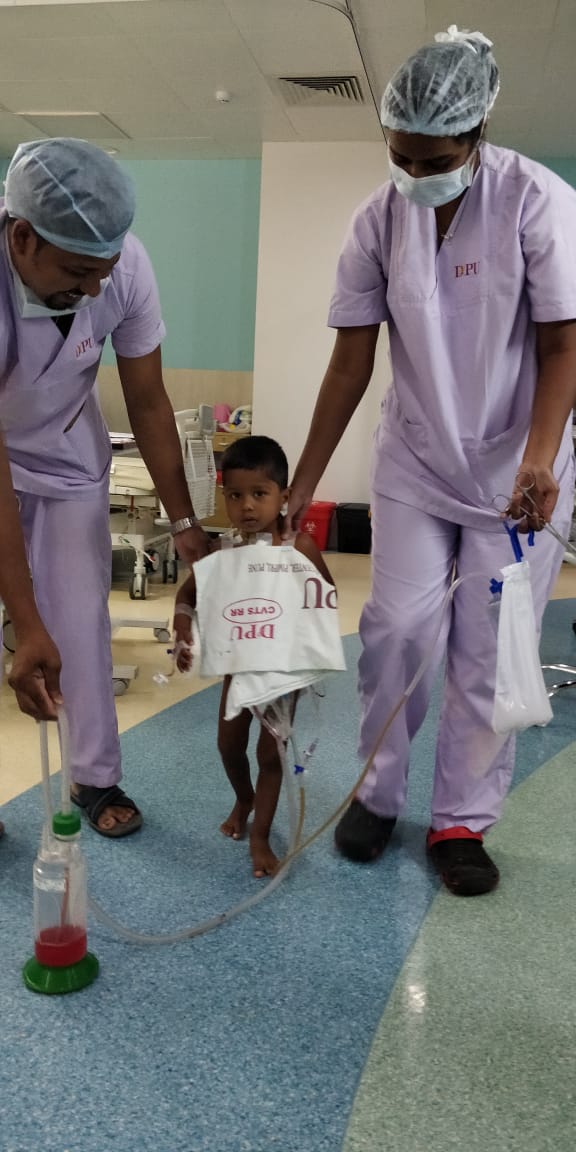 PATENT DUCTUS ARTERIOSUS
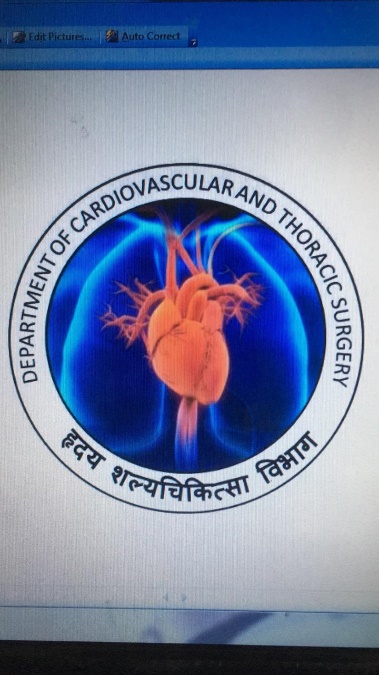 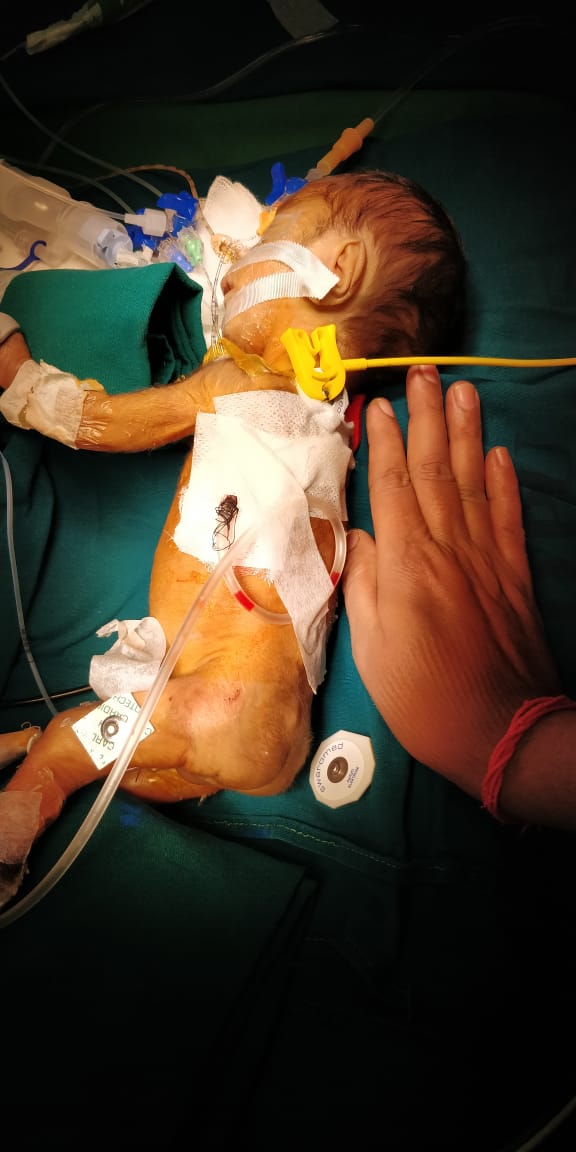 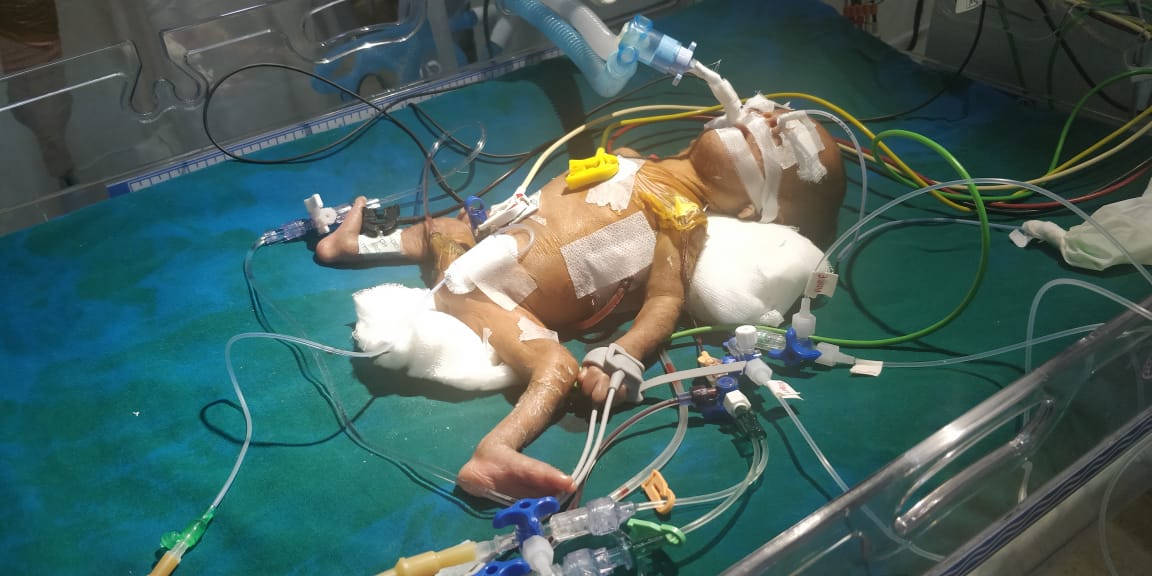 Youngest – 
24 days (Preterm):
800 GMs

Eldest-
45 Yr female Severe Mitral stenosis + Tricuspid regurgitation, PDA with moderate PAH
 PDA ligation with MVR & TV repair was done
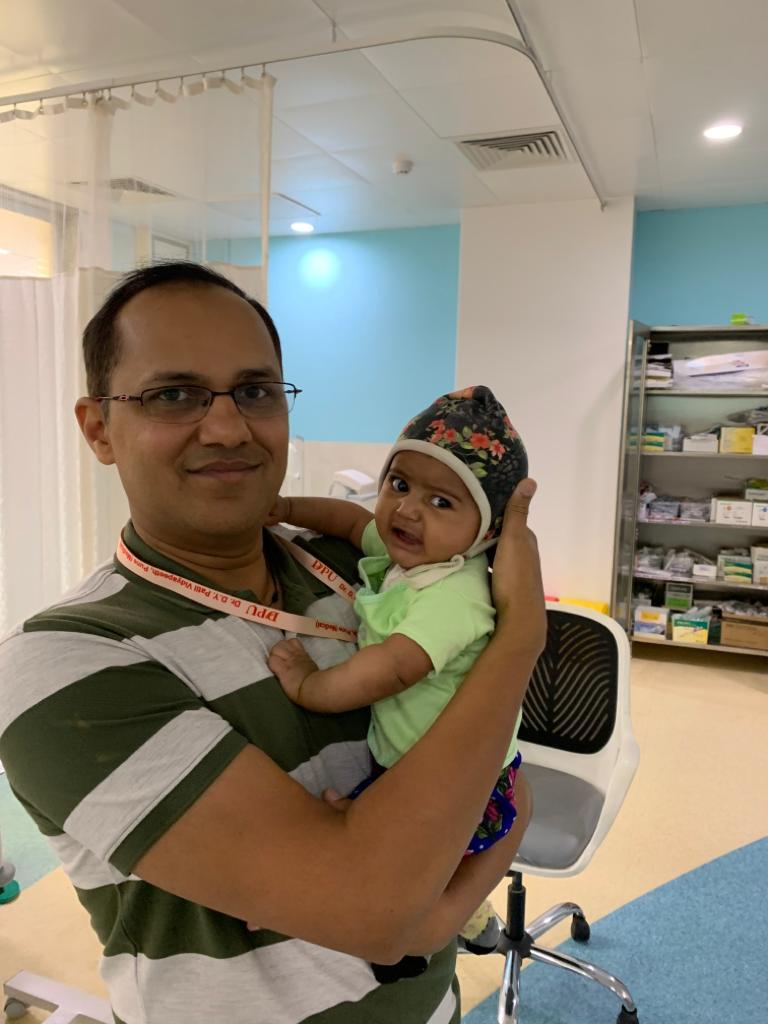 Total anomalous pulmonary venous Connection( TAPVC)
5 Month old child , 5.5kgs weight was having complaints of recurrent LRTI and Pneumonia.

Diagnosed with unobstructed supra-cardiac TAPVC.

Operated : Rerouting of common chamber - Left atrium, and closure of ASD and Ligation of vertical vein.

 Post op Day 4 - Discharged on post op Day 6.
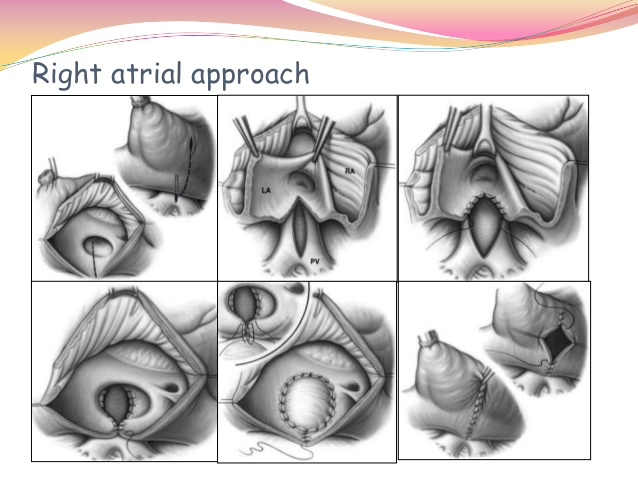 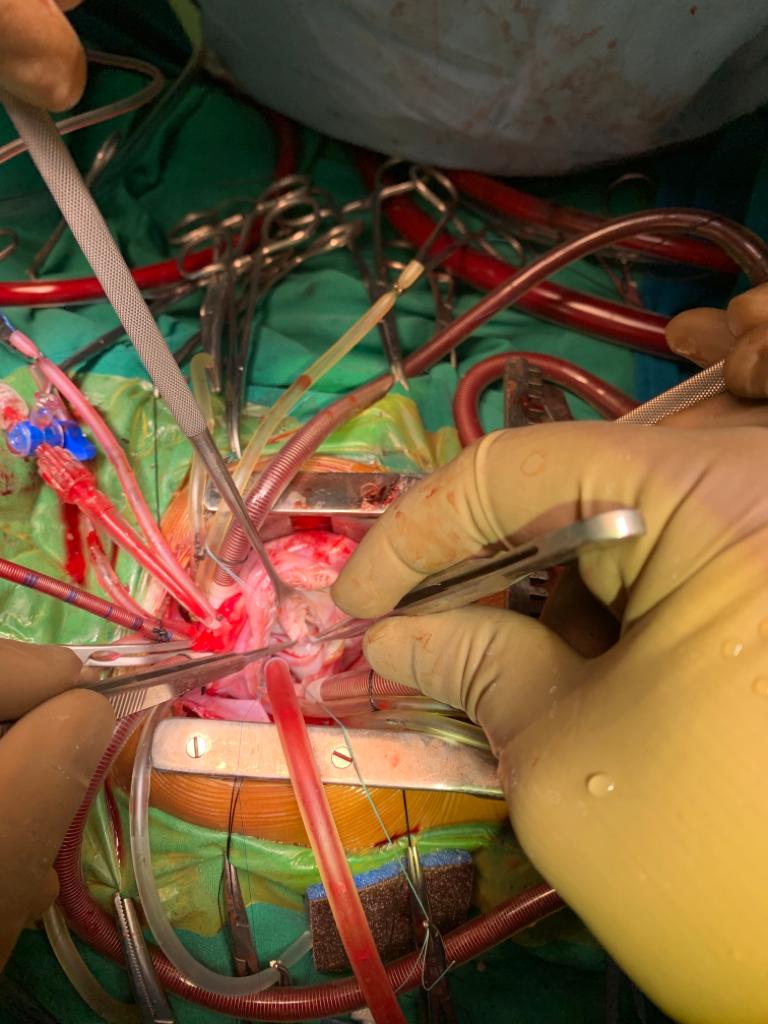 AV- CANAL DEFECT
1 year 8 months old kid, 8 kgs came with recurrent LRTI.

Diagnosed to have Transitional AV- CANAL defect.

Closure of the atrial and ventricular septal Defect with a patch or patches, and reconstruction of the common atrioventricular valve.

Patient had excellent post op recovery and discharged on Day 6.
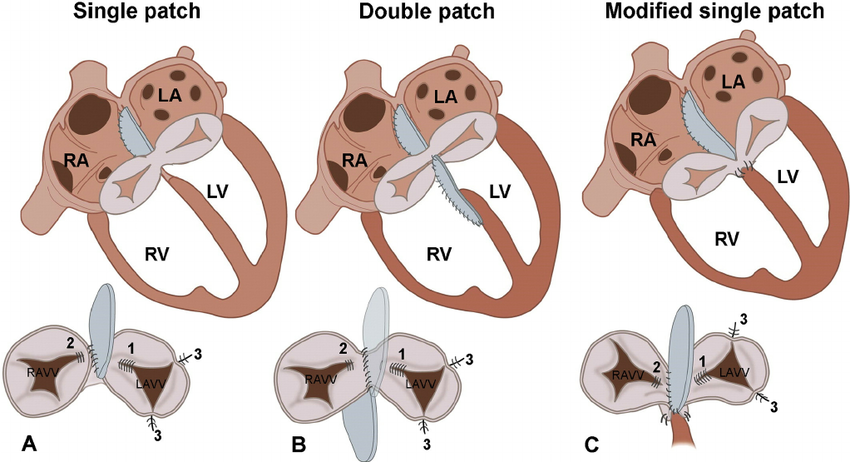 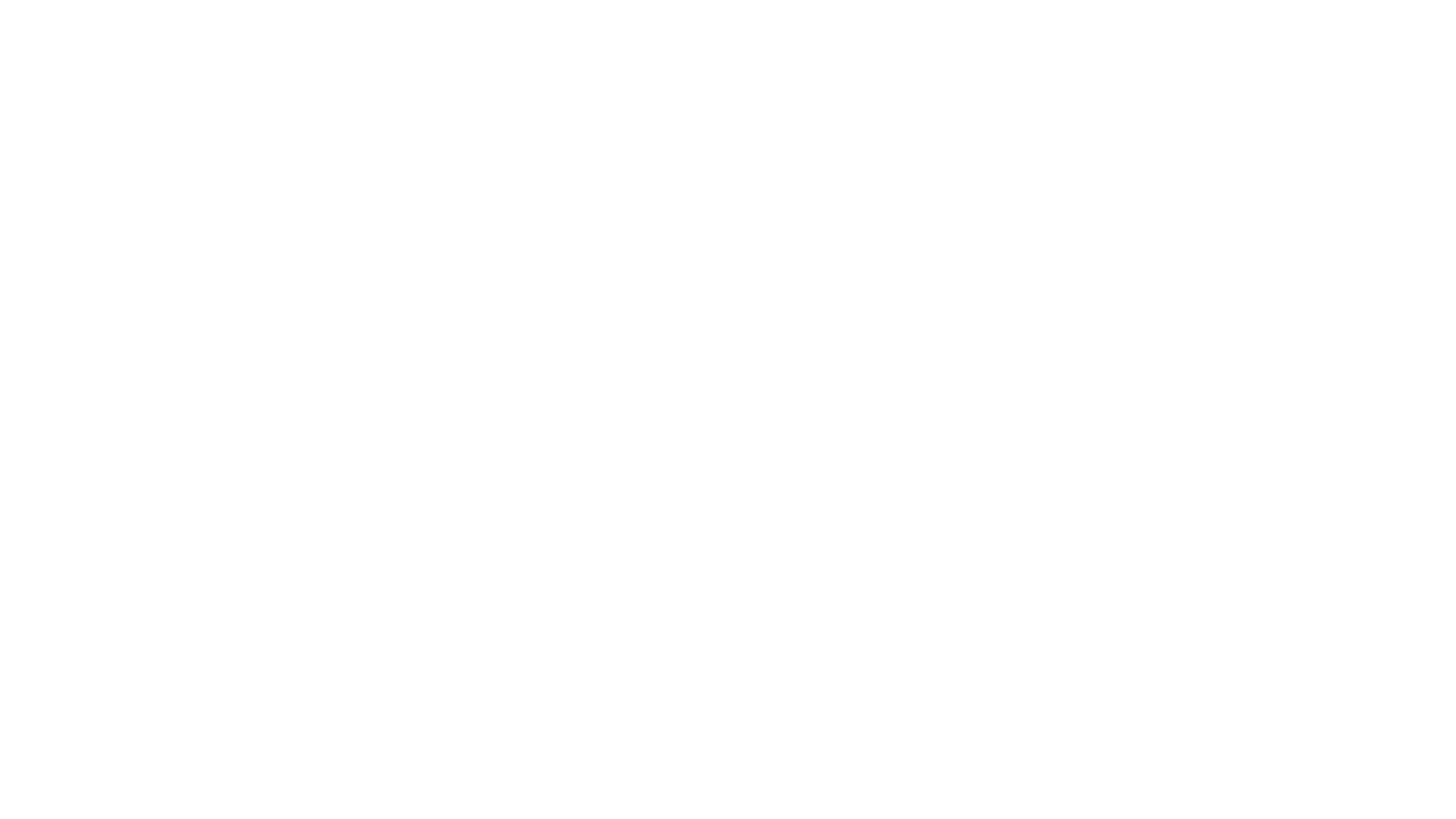 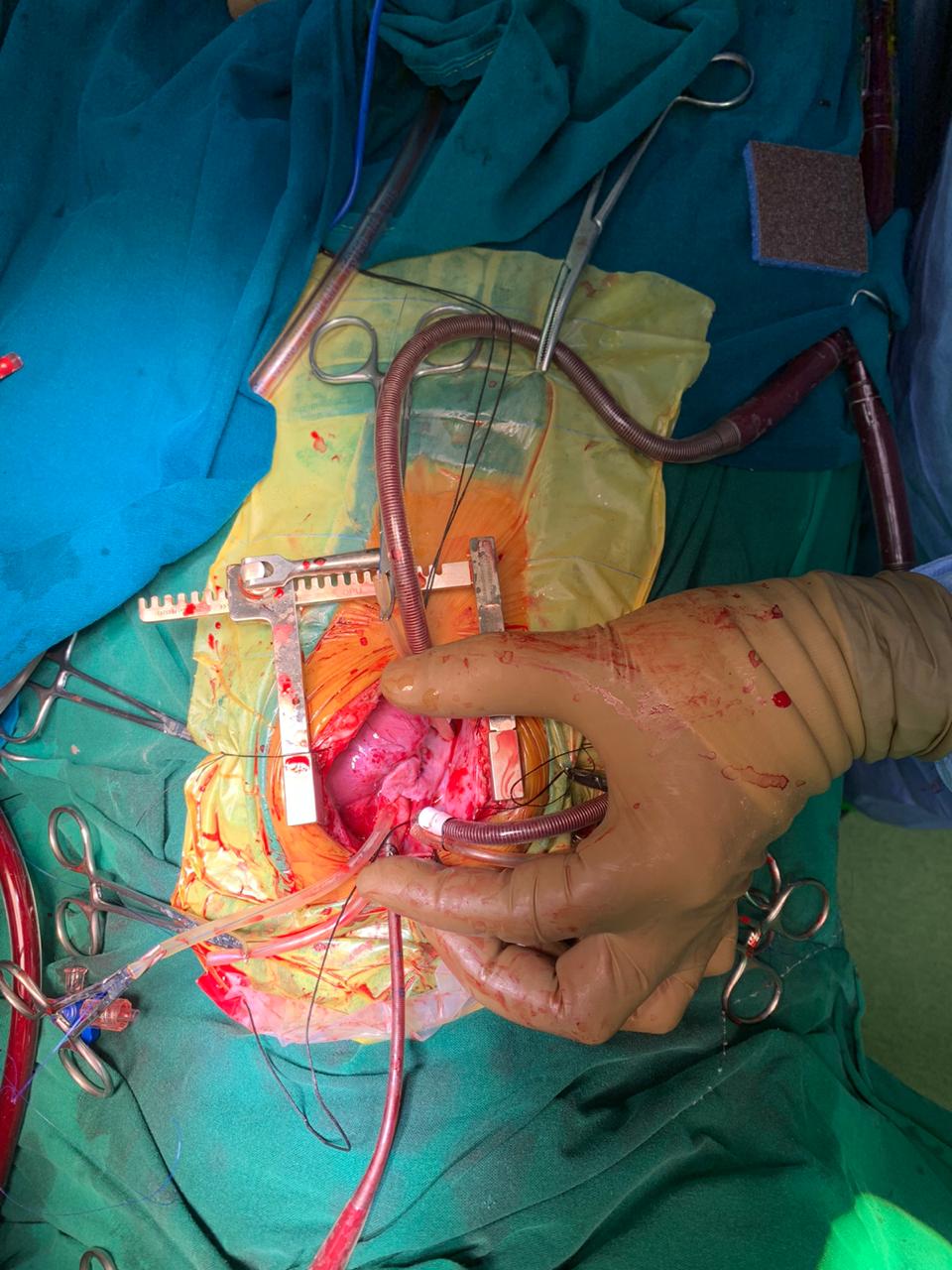 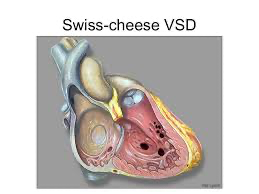 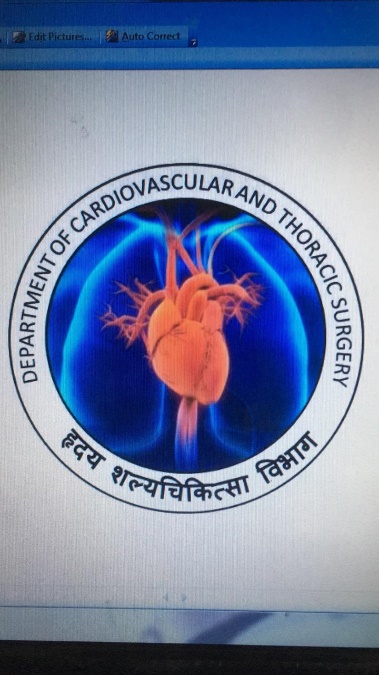 OTHERS
Isolated Pulmonary stenosis- 2
Subaortic Membrane with Subvalvar aortic stenosis- 2 (Excision of subaortic membrane done)
5 Yr
11 Yr
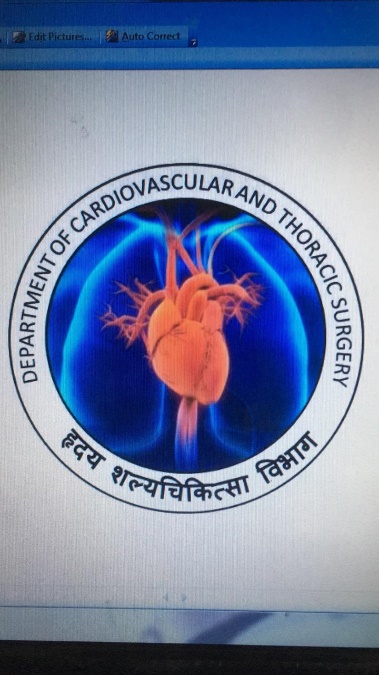 MISCELLANEOUS CASES
7 mth female child, RV inflow obstruction due to large RA Myxoma, severe low cardiac output with near cardiac arrest, severe Acidosis
Taken for Emergency surgery- RA mass Excision
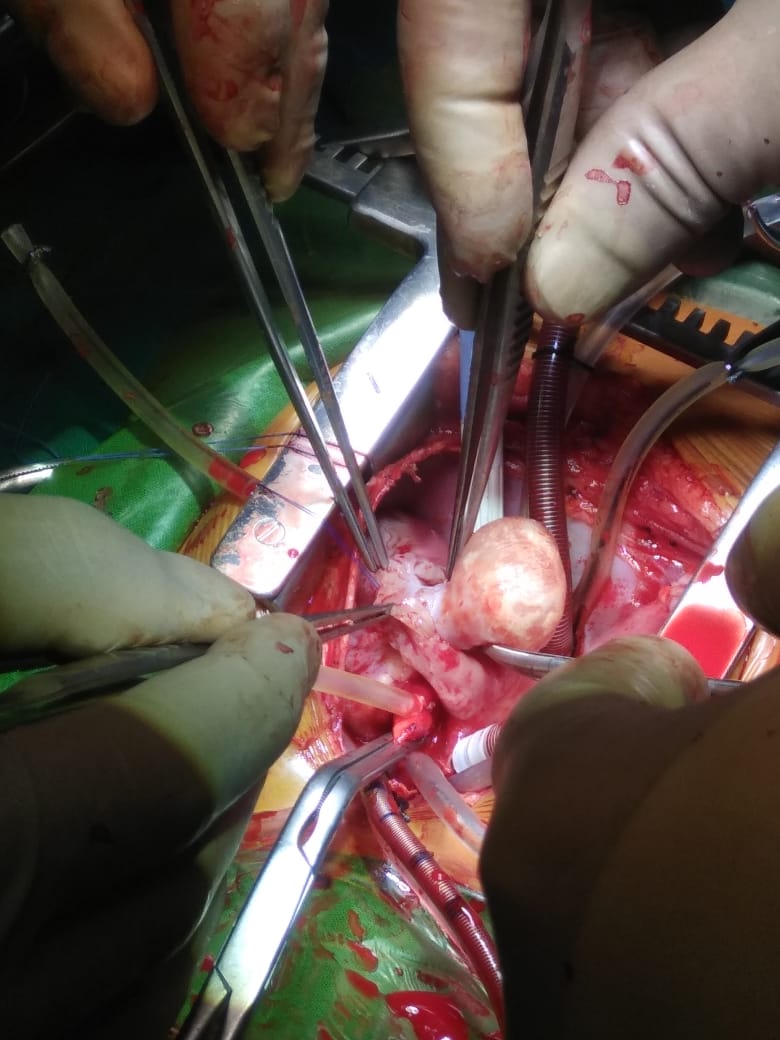 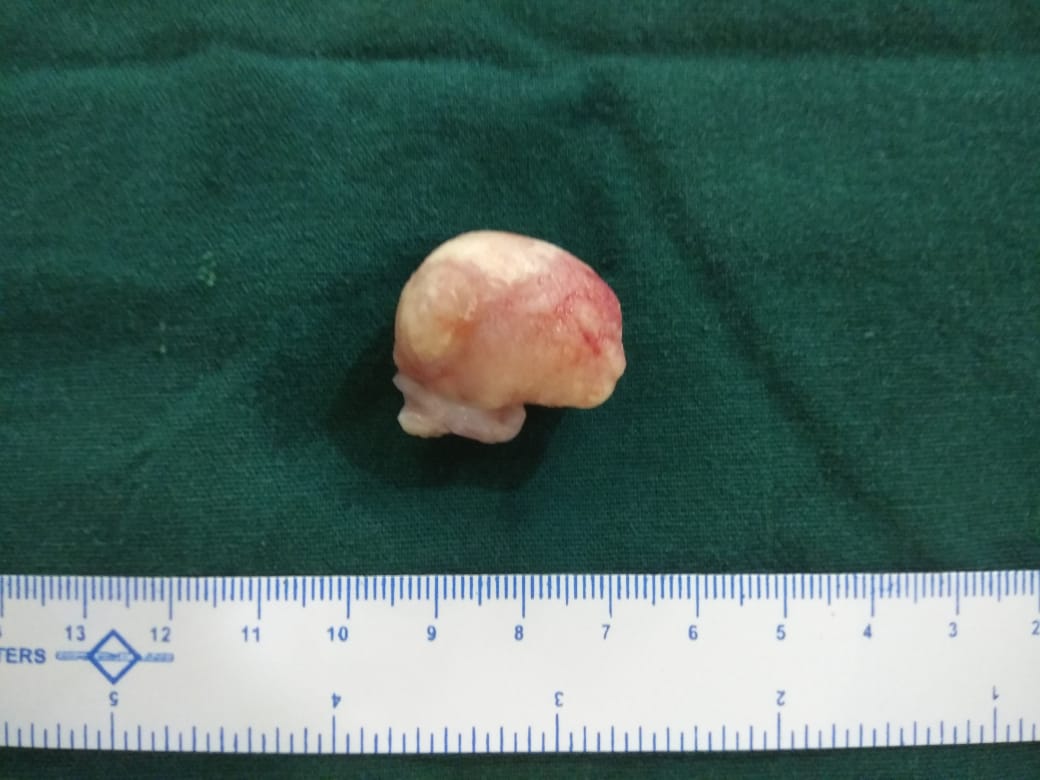 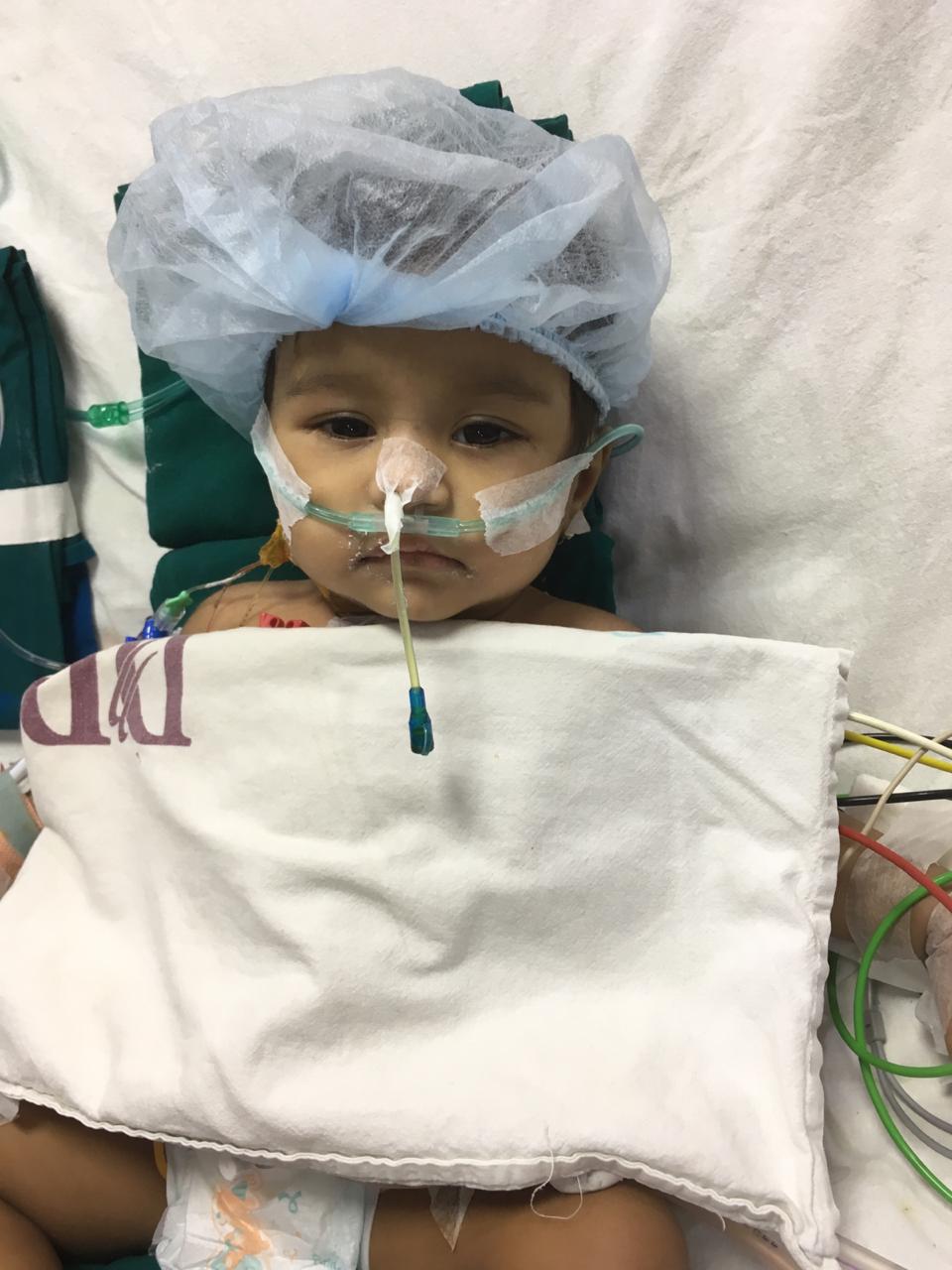 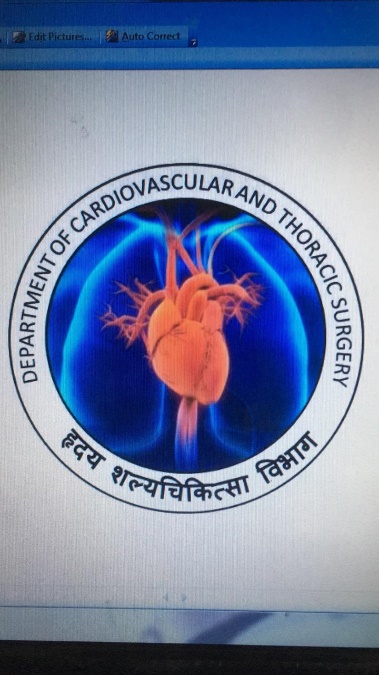 26 Days male child c/o TGA, VSD, PS recurrent cyanotic spells- Emergency BT Shunt surgery done
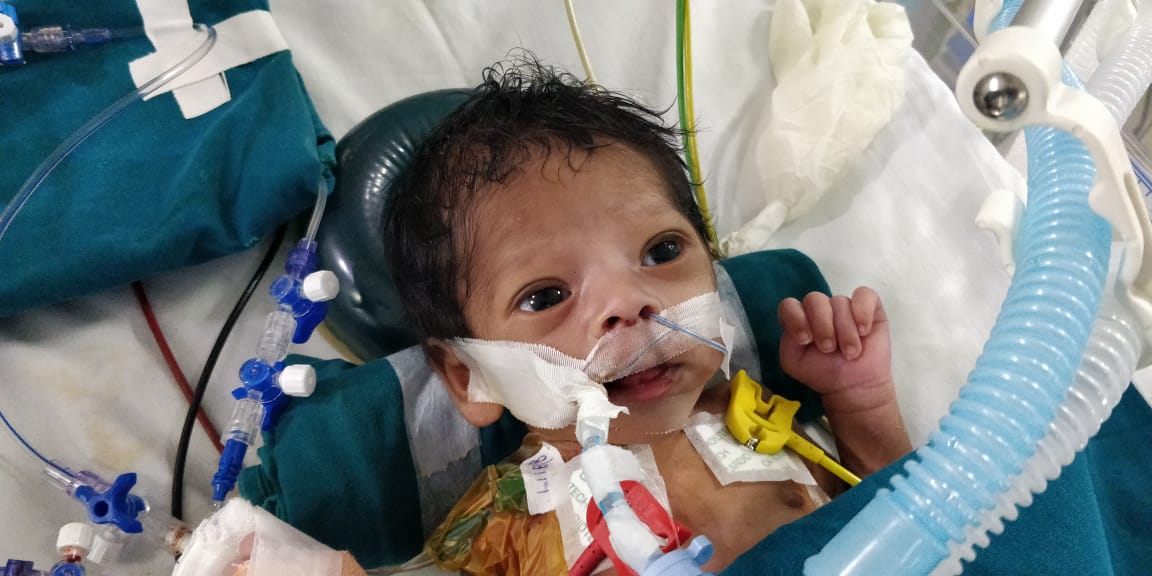 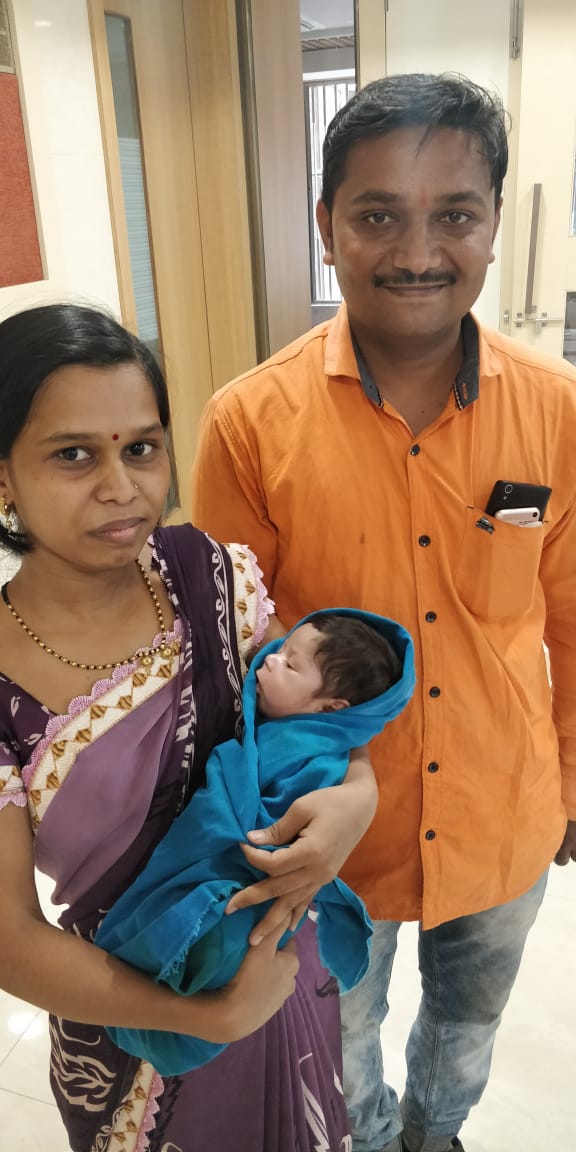 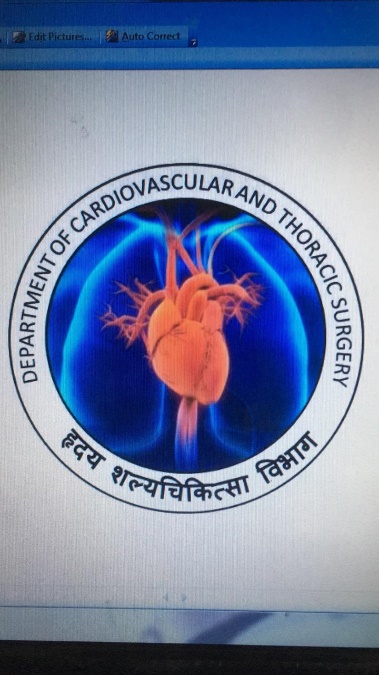 1 yr male child  TA, VSD, PS (s/p BT Shunt) – BT shunt takedown +  Bi Directional Glenn Shunt done
GROWN UP CONGENITAL HEART DISEASE (GUCH)
“GUCH” includes presence of unrepaired or repaired congenital heart disease in grown up patients
No specific age limit distinguishing adult & non adult, as physical & emotional maturity varies
No longer fitting in traditional definition of adult or pediatric cardiac surgical care group, requires specialist care
Age limit: > 16 yrs
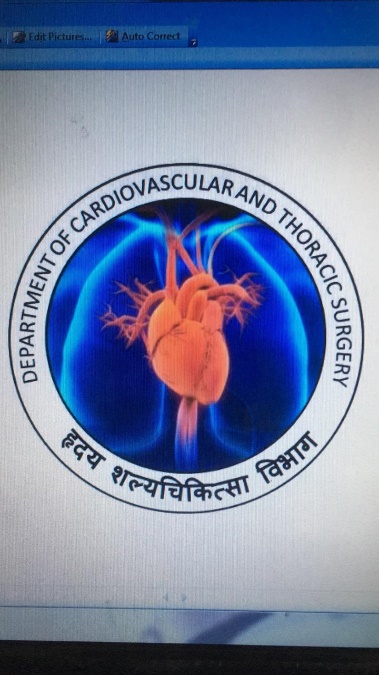 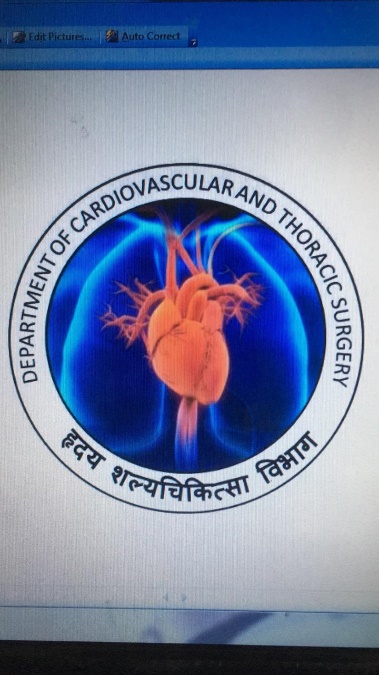 GUCH SPECTRUM
ASD- 21
Coarctation of aorta- 2
TOF- 1 : ICR with PV replacement done
PDA- 1
Pulmonary stenosis- 1
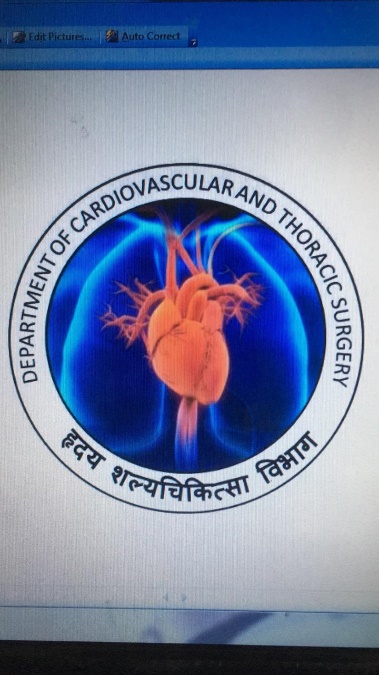 RESULTS:
NO mortality till date
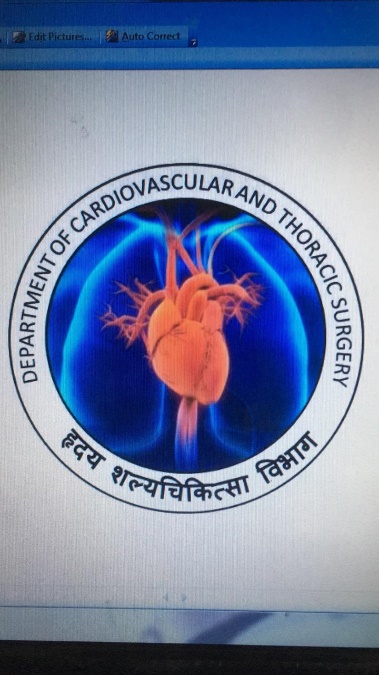 CHALLENGES FACED
Starting a new unit-
Team and training
Slow and steady- start with > 10kg
No compromise on infrastructure
Cost control
Affordable cost- an oxymoron!
Packages barely cover expenses, no ROCE
Crying need for extramural funding
Institutional practice
“ Nothing matters more than the team”
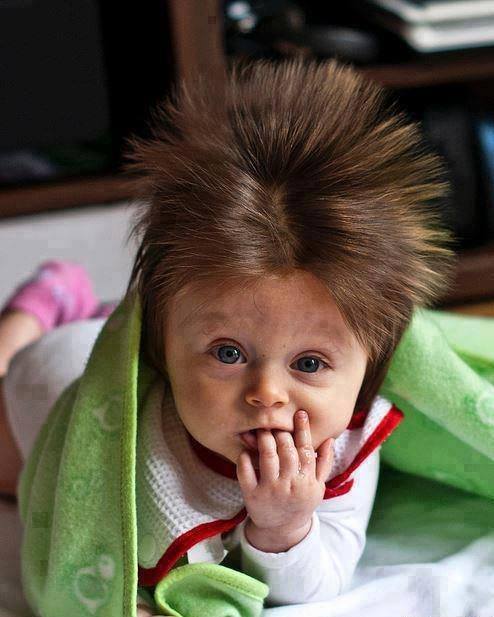 QUESTIONS…?
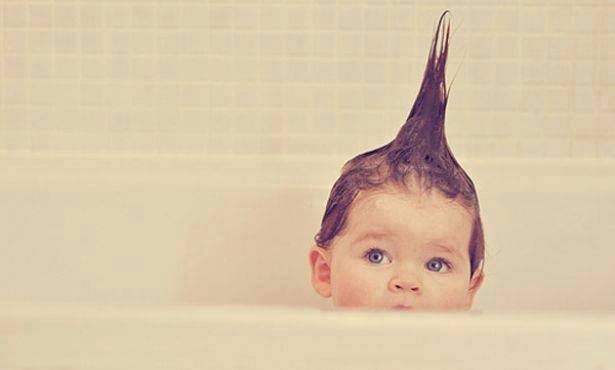 THANK YOU…